Consulting on our draft methodology
for PR24

City briefing
7 July 2022
David Black Chief Executive
Agenda
15.00		Iain Coucher

15.05		David Black

15.15		Aileen Armstrong

15.40		Q&A

16.15		Close
Iain Coucher
Chair
David Black Chief Executive
Challenges and opportunities
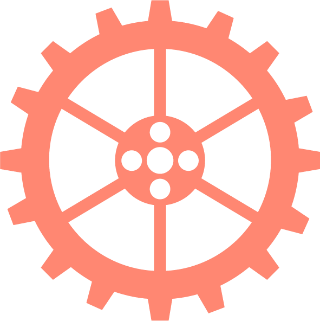 Challenges

Cost of living

Environmental concerns

Legitimacy questions
Opportunities

Catchment-based approaches and nature-based solutions

Technology

Working with customers and business retailers to influence behaviour
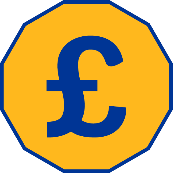 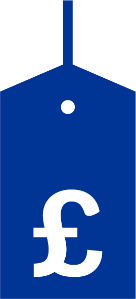 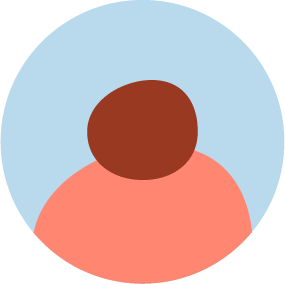 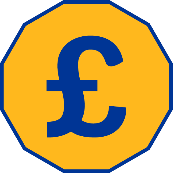 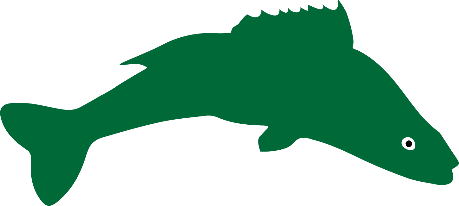 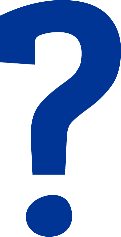 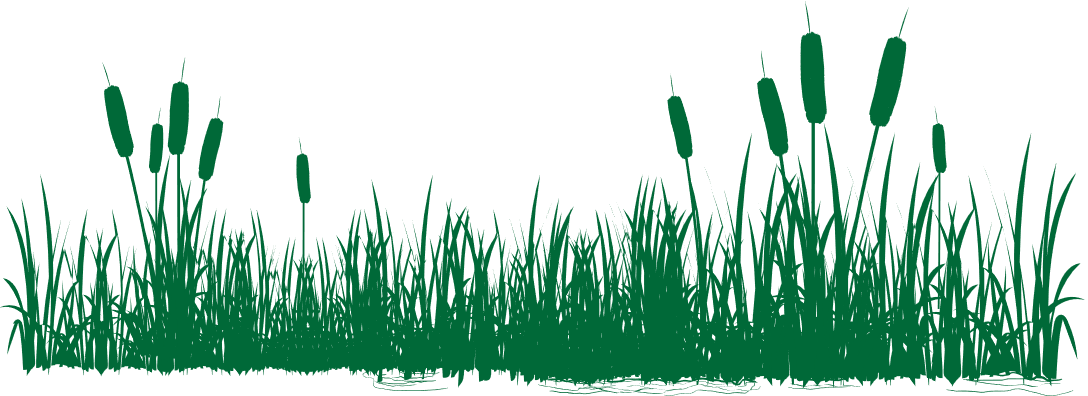 Sewer flooding
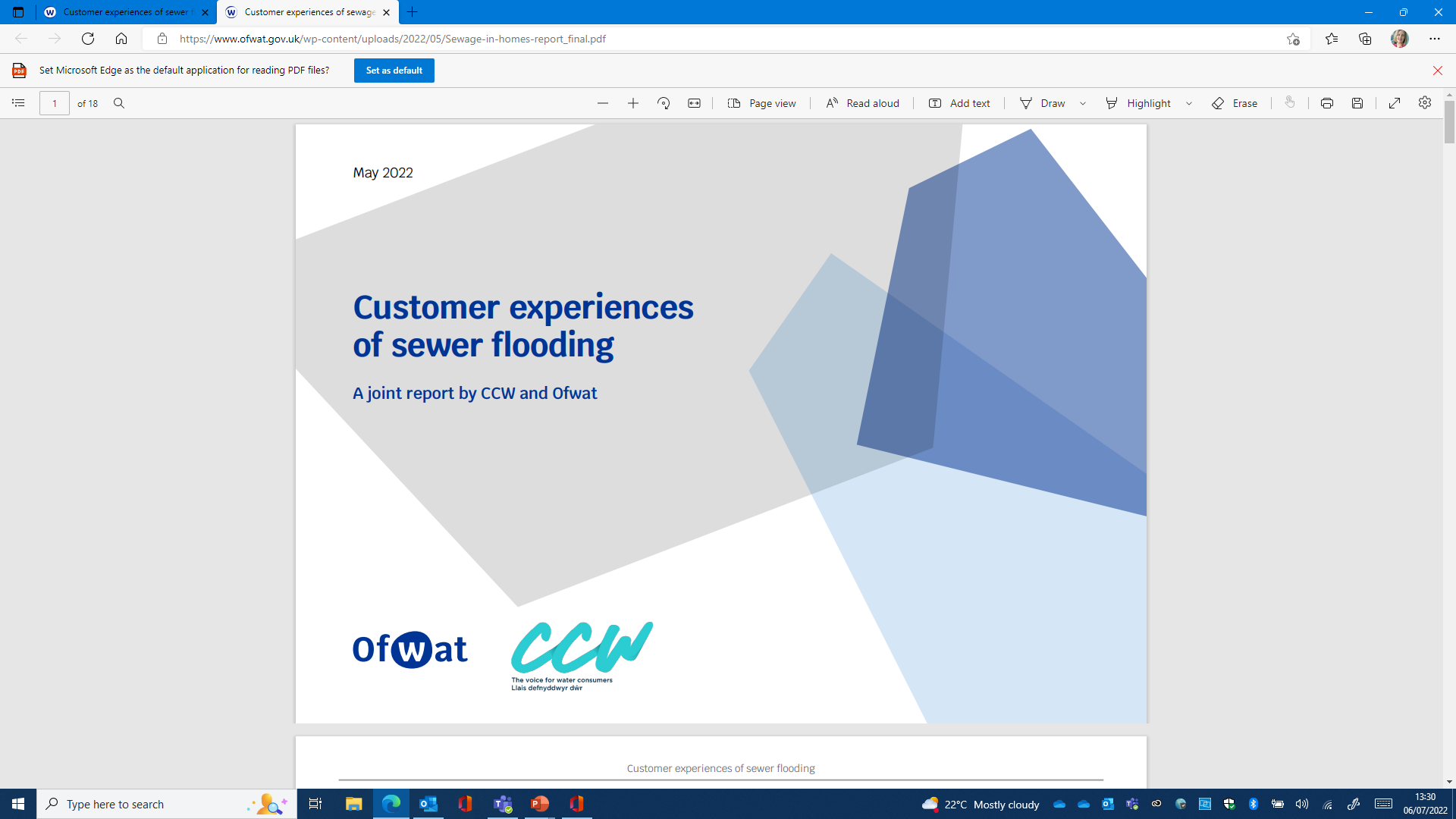 Ofwat has a role in creating and allocating value
Creating value
Allocating value
Information and incentives
Customers eg   affordability, service
Investors – maintaining confidence
Environment & resilience – addressing challenges
Increasing the size of the pie
Fair share of
the pie
Customer interest is much broader than the level of the bill
Quality of service


Resilience


Environment
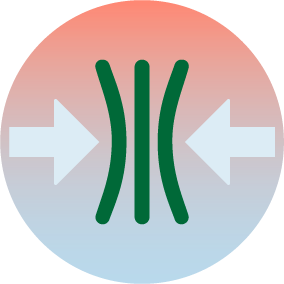 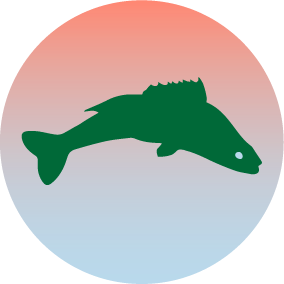 Regulatory tools
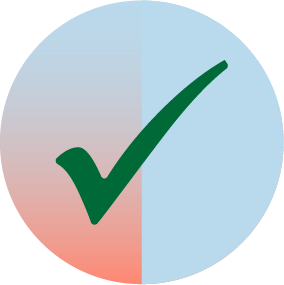 Licence

Enforcement

Markets

Data and monitoring

Communications and influencing

Partnerships

Price reviews
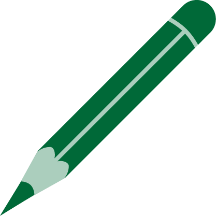 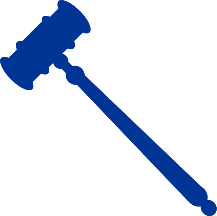 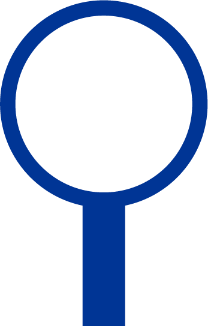 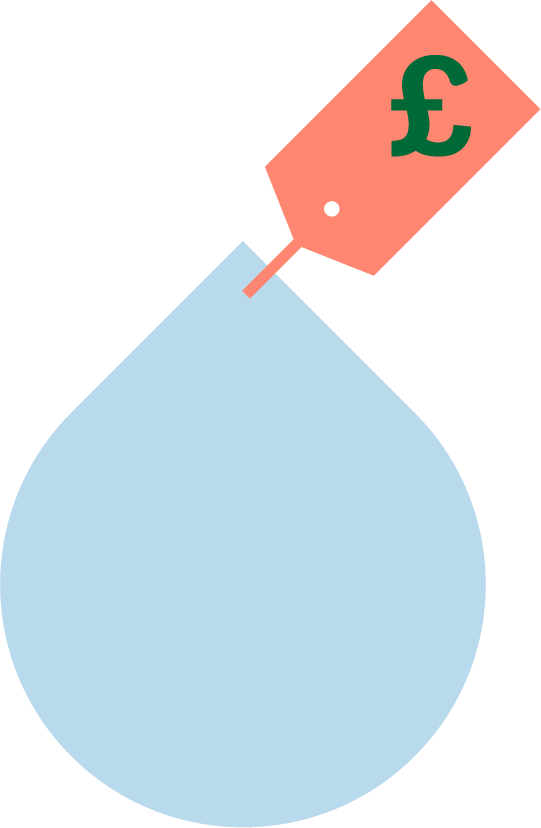 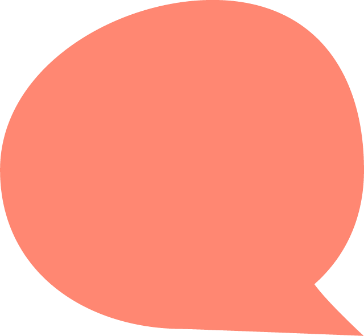 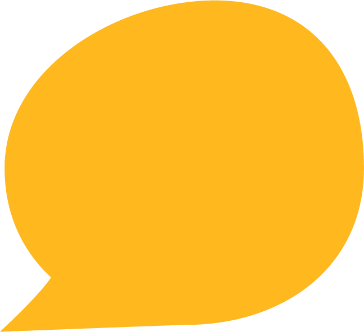 Aileen Armstrong
Senior Director, Company Performance and Price Controls
Challenges and ambitions
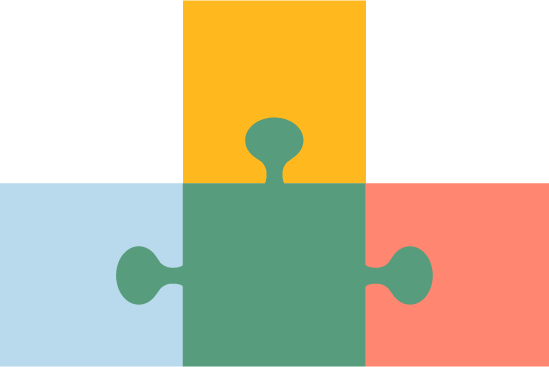 Challenge: Rising customer expectations
Reflecting a clearer understanding of customers and communities
Challenge: Affordability concerns
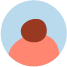 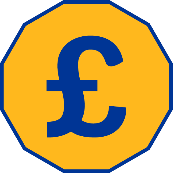 Delivering greater environmental and social value
Focusing
on the long term
Driving improvements through efficiency and innovation
Challenge: Combatting climate change as well as protecting the environment and enhancing our natural resources
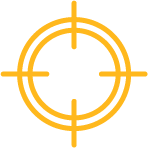 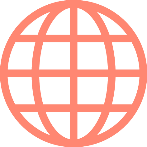 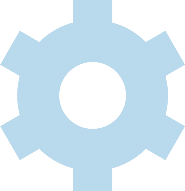 Methodology for PR24
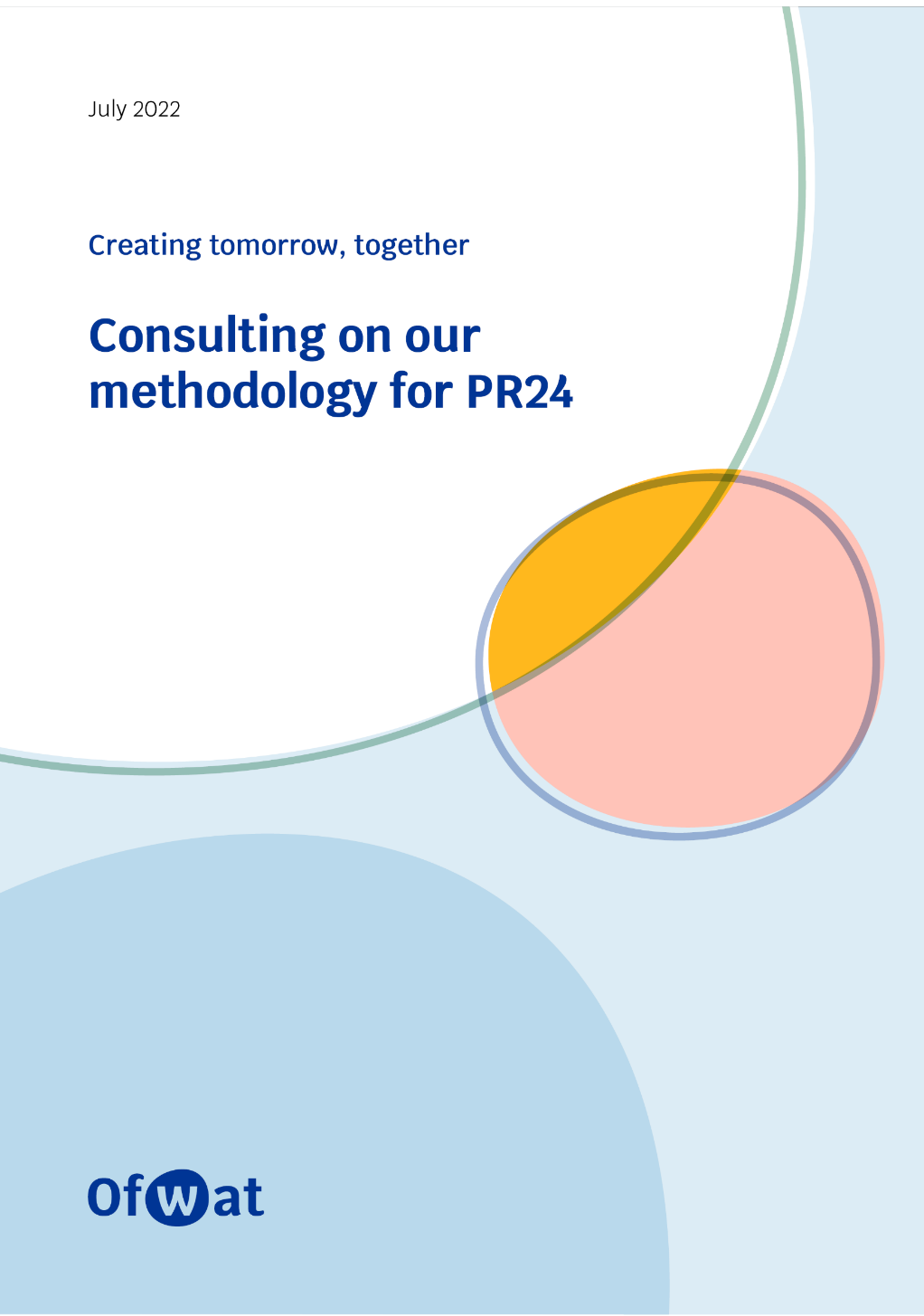 Encouraging quality and ambitious business plans
Outstanding – sets the bar for others

+ 30 bps return on reg. equity reward
Protection from reductions in allowed return and base cost allowance
50:50 cost sharing
Standard – generally good

0 to + 10 bps return on reg. equity reward
50:50 cost sharing
How ambitious is the plan?
YES
Lacking ambition – improvements required

Up to - 30 bps return on reg. equity penalty 
55:45 cost sharing
Is the plan of sufficient quality?
Inadequate – significant improvements required

- 30 bps return on reg. equity penalty
60:40 cost sharing
NO
Outcomes – proposed common performance commitments for PR24
{
}
New performance commitments highlighted in bold. All measures financially incentivised
Incentivising good outcomes
Aggregate sharing mechanisms
Customer share of underperformance payments (cumulative, £)
% RoRE
+5%
+3%
-5%
-3%
Customer share of outperformance payments (cumulative, £)
Costs
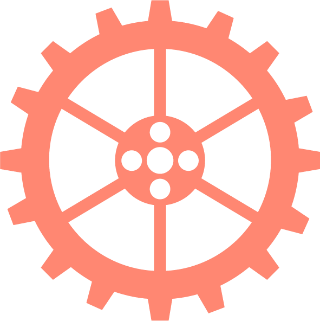 Efficiency is critical to affordability

Building on our PR19 approach to cost assessment

Greater use of benchmarking in our assessment of enhancement expenditure

Rapid improvements needed in the use of storm overflows

Progress on net zero and greenhouse gas emissions

Greater certainty around funding for nature-based solutions
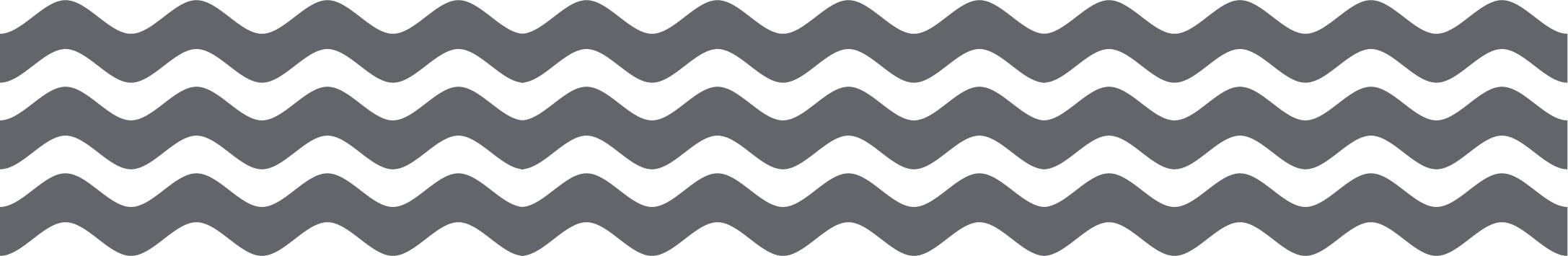 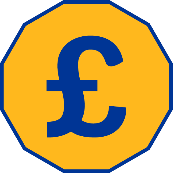 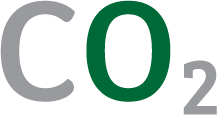 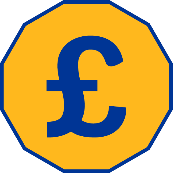 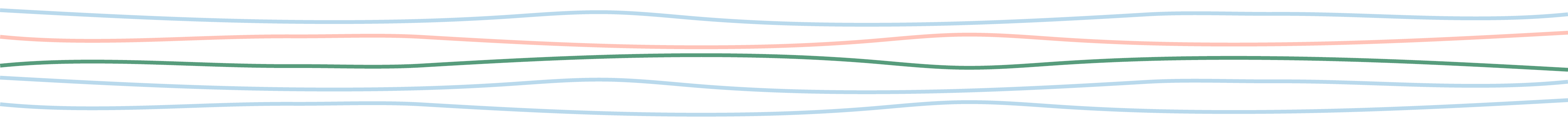 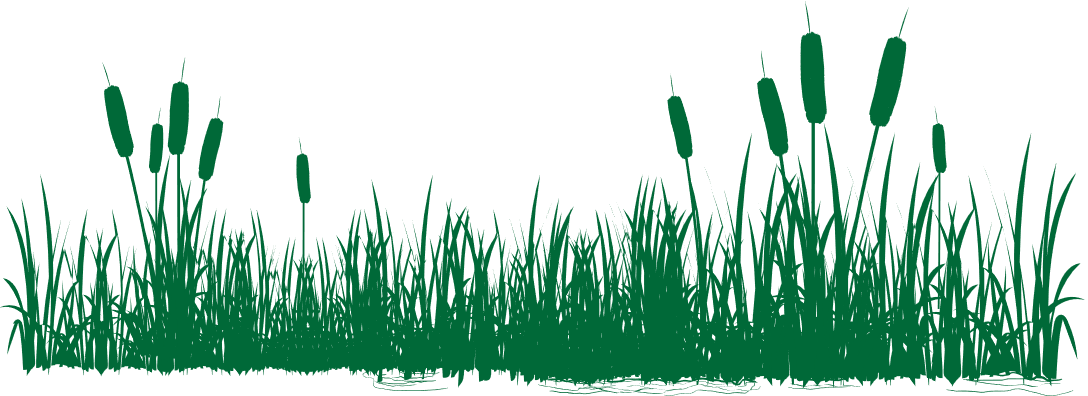 Indicative PR24 RoRE ranges
Risk and return
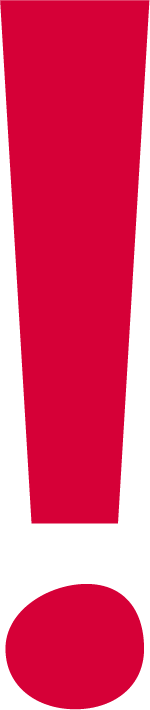 Early view of the cost of capital in the final methodology

There may be a stronger role for equity in the notional capital structure

Fully transition to CPIH from April 2025

Business plans to be accompanied by Board assurance that plans are financeable 

Final methodology to provide guidance for a narrow range of RCV run-off rates for each wholesale control

Stronger emphasis on financial resilience – with plans accompanied by Board assurance

Separate consultation to come on options to strengthen regulatory protections from risky financial structures

Companies to set out policies for dividends and performance-related executive pay and voluntary sharing mechanisms
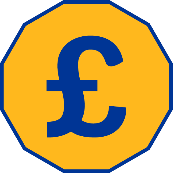 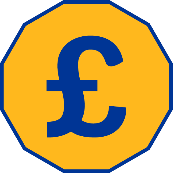 Markets
Greater use of direct procurement for customers 

Proposing to remove site-specific developer services (eg laying new water mains) from the price control where there is strong competition

Proposing more market-based regulation of bioresources. As part of this transition, we would provide a higher level of regulatory protection for pre-2020 bioresources RCV
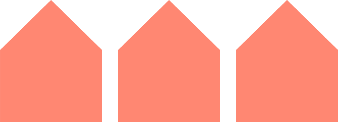 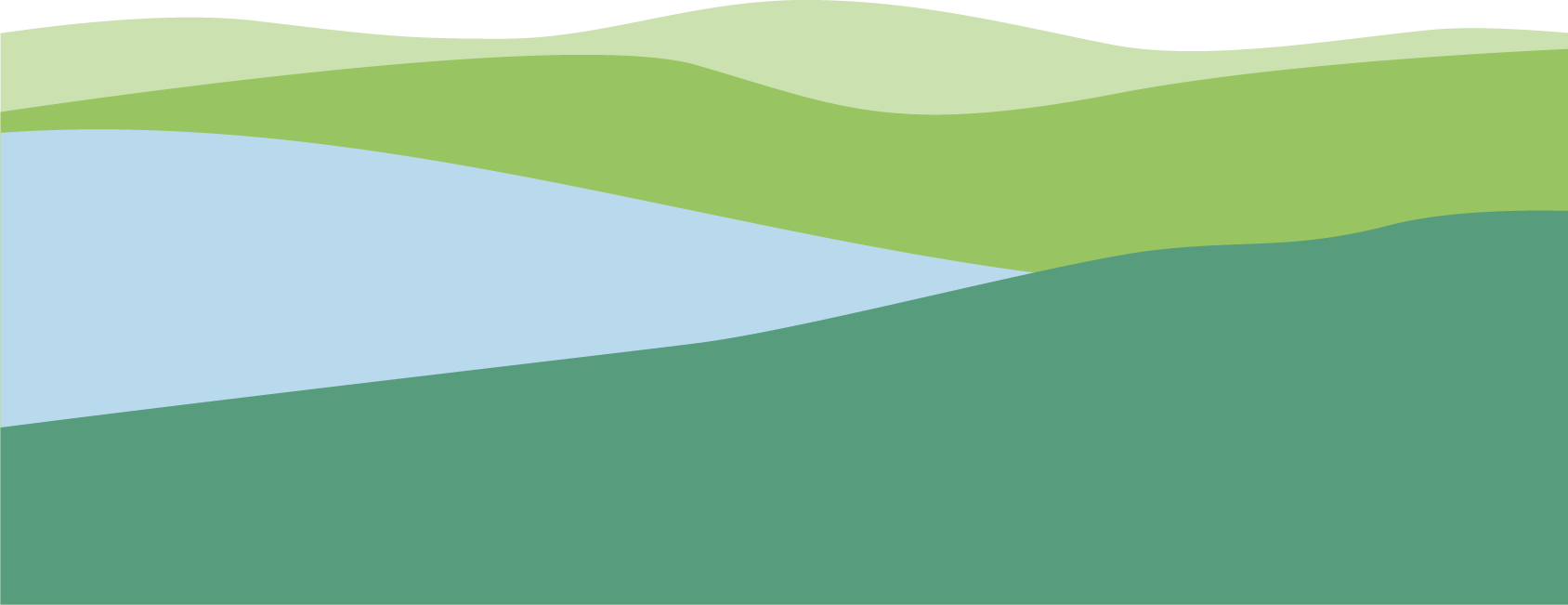 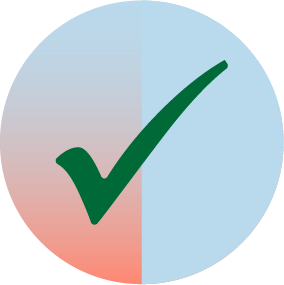 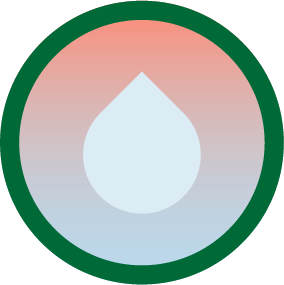 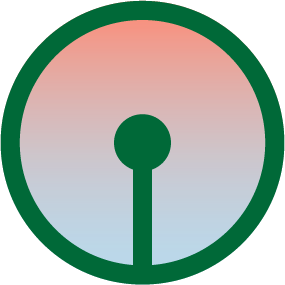 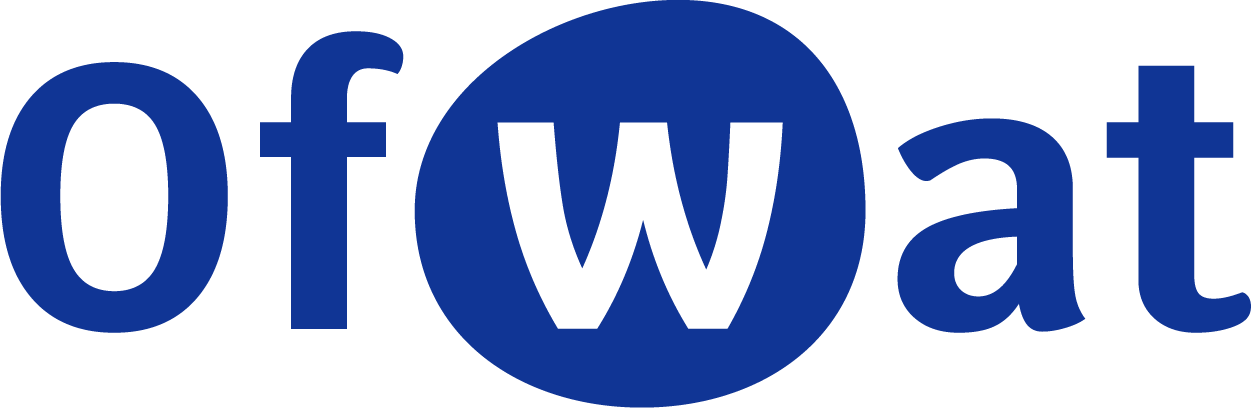 Next steps in the price review
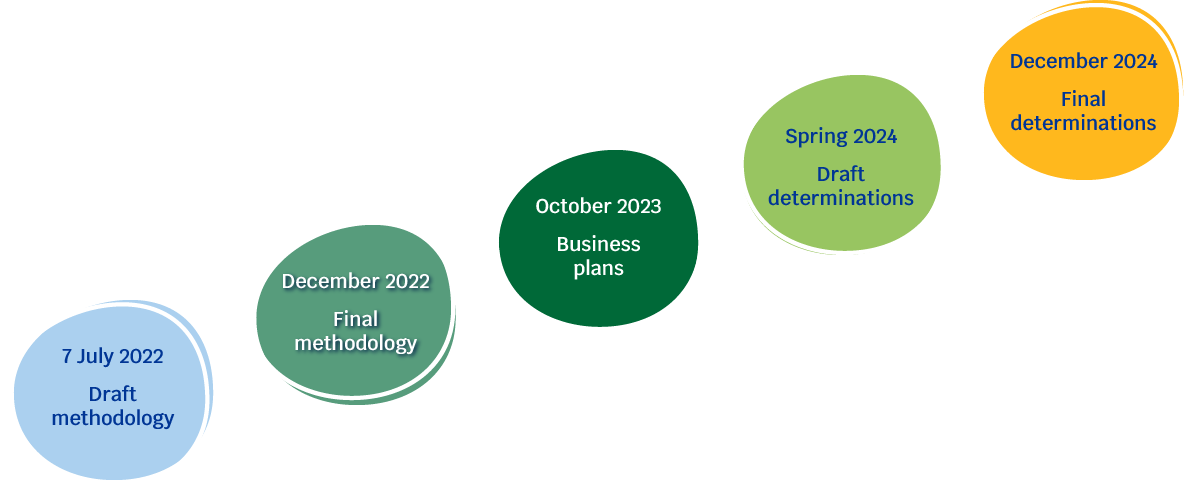